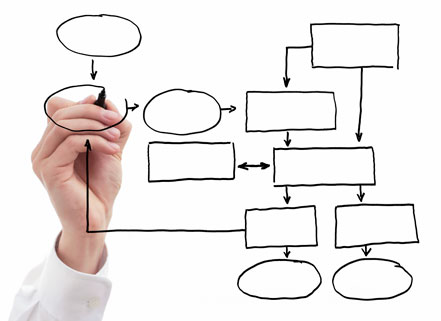 MIS 5121: Business Process, ERP Systems & ControlsReal World Control Failures:	By:  Wenlin Zhou
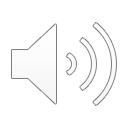 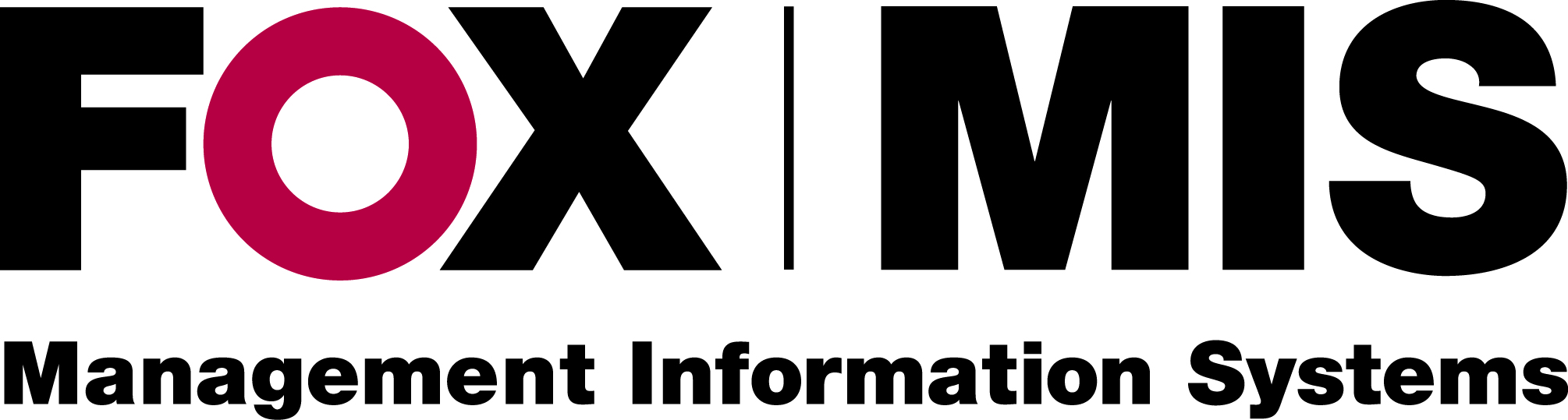 Control Failure: HSBC－Money Laundering
Background: 
 HSBC, one of the largest banking and financial services institutions in the world
HSBC was for years a haven for foreign money laundering, drug-trafficking money and potential terrorist financing activities
largely because of the bank’s woefully inadequate monitoring practices

Control Failures: 
 Compliance was woefully inadequate
 Treated some high-risk affiliates like low-risk clients
 Inadequate and unqualified staff with the poor employees training

Results: 
 HSBC pays $1.9 billion fine 
The penalty includes a five-year agreement with the US department of justice under which the bank will install an independent monitor to assess reformed internal controls.

What Could / Should those in Authority Have Done Different?: 
 Leadership starts at the top: As evidence of its determination to change, it cited the hiring Stuart Levey, a former top U.S. Treasury Department official, as chief legal officer.
 Effective training and education of all staff involved in AML(Anti Money Laundering)
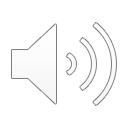 Reference
http://www.reuters.com/article/us-hsbc-probe-idUSBRE8BA05M20121211
http://www.int-comp.com/ict-views/posts/2012/7/18/hsbc-money-laundering-failures-5-points-we-must-all-learn-for-a-start-aml-is-not-just-a-process/
https://www.washingtonpost.com/business/economy/senate-report-criticizes-hsbc-for-money-laundering-inadequate monitoring/2012/07/16/gJQABhqXpW_story.html
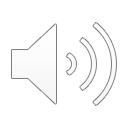